Figure 7. Exogenous FGF9 in vitro rescues the male pathway in Wt1(+KTS)−/− gonads. Whole mount ...
Hum Mol Genet, Volume 18, Issue 18, 15 September 2009, Pages 3429–3438, https://doi.org/10.1093/hmg/ddp283
The content of this slide may be subject to copyright: please see the slide notes for details.
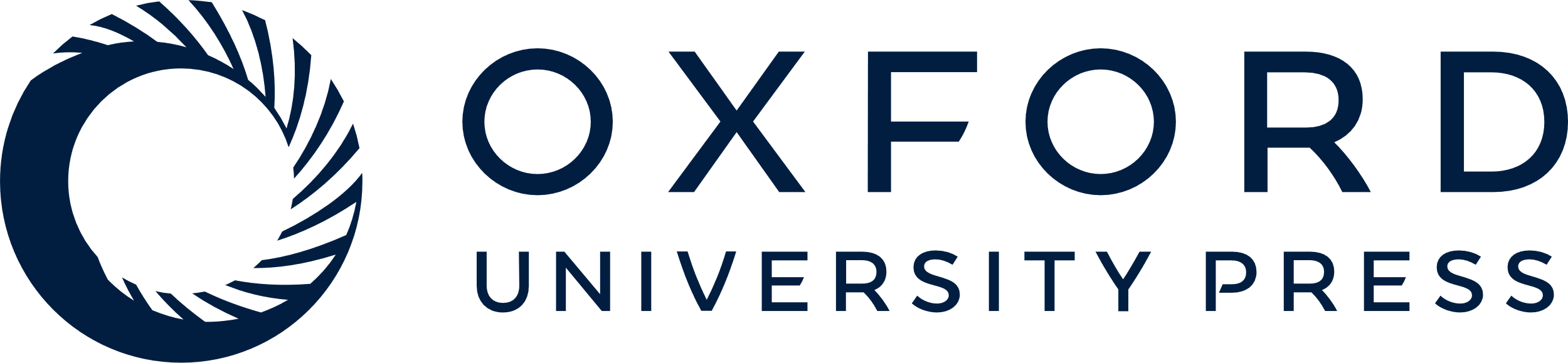 [Speaker Notes: Figure 7. Exogenous FGF9 in vitro rescues the male pathway in Wt1(+KTS)−/− gonads. Whole mount immunofluorescence of 11.5 dpc XY and XX wild-type and XY Wt1(+KTS)−/− gonad sections. The addition of recombinant FGF9 to the culture medium of XY Wt1(+KTS)−/− gonads resulted in a dramatic induction of AMH expression (red), indicating Sertoli cell differentiation. Germ cells are marked by MVH (green). Scale bar, 20 µm. Images are of 15 ts XY wild-type, 18 ts XX wild-type and 17 ts XY Wt1(+KTS)−/− gonads. Upregulation of AMH expression upon culture with FGF9 was observed in all four gonads tested (15, 17, 17 and 18 ts).


Unless provided in the caption above, the following copyright applies to the content of this slide: © The Author 2009. Published by Oxford University Press. All rights reserved. For Permissions, please email: journals.permissions@oxfordjournals.org]